Джойс Джеймс
1882-1941
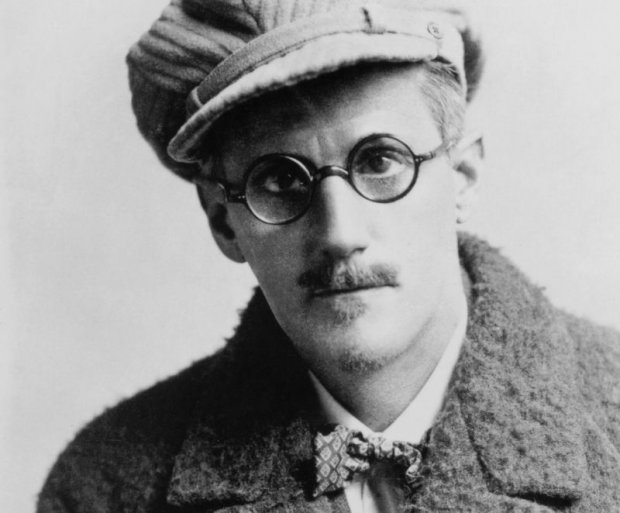 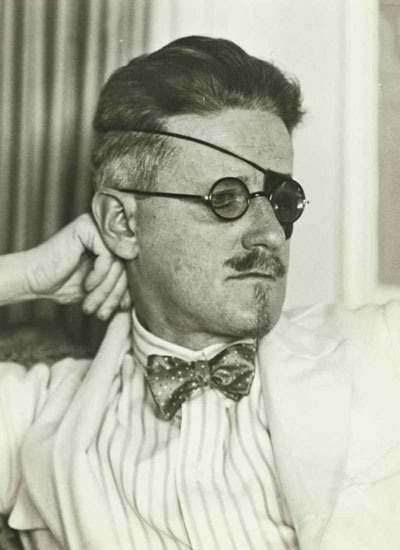 Ірландський англомовний письменник, один із засновників європейського модернізму, зачинатель школи “потоку свідомості”
Народився 1882 року в м. Дубліні, навчався на філологічному факультеті столичного університету, захоплювався мовами, історією. Ірландія в його душі завжди залишалась “святим місцем”, він з болем сприймав залежність  Ірландії від англійців. З 1900р.  Виходить перша відома публікація Джойса – стаття про Ібсена.
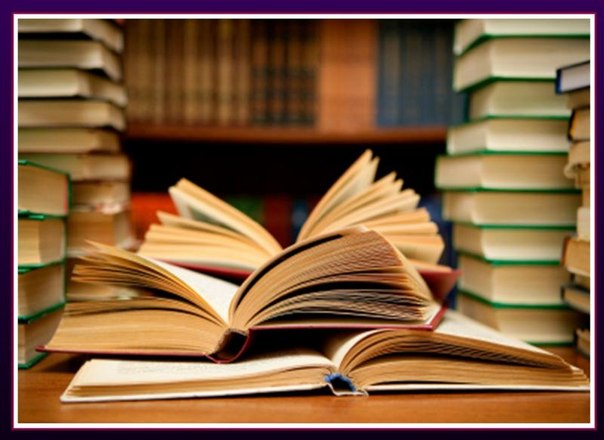 Джеймс Джойс -
Письменник-модерніст. Його творчість – це масштабні експерименти з історією, часом, з лексикою, зі свідомим і підсвідомим.
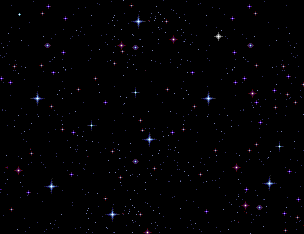 Світ Джойса – хаос, у якому не існує закономірностей, це світ, де панують зло, жорстокість, горе, суцільні суперечності. Герої Джойса безкінечно самотні, гріховні, нещасні.
Відомі твори:
“Дублінці”(1914), “Джакомо Джойс”(1914) , “ Портрет митця замолоду” (1916), “ Улісс”(1922)
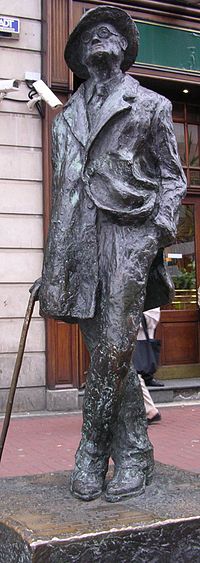 На початку 1941 року Джойс помирає, остаточно змучений хворобами і сліпотою.